VAMOS A SUMAR
SUMAR ES AGREGAR
SUMA
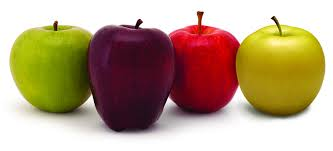 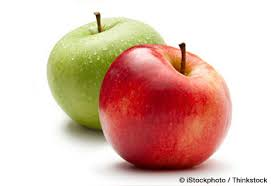 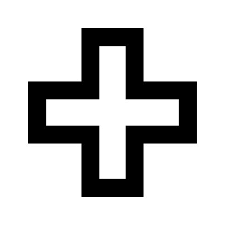 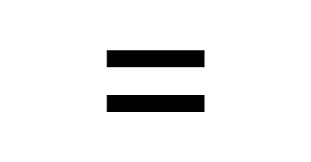 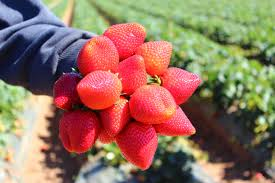 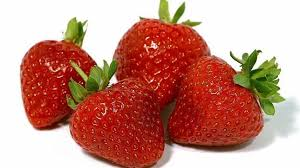 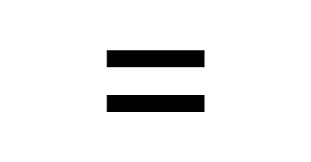 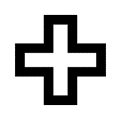 SUMA
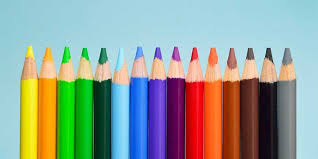 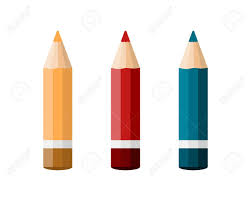 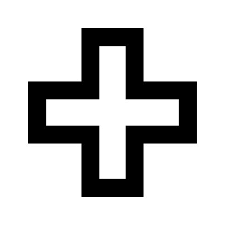 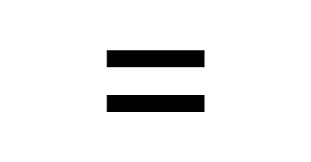 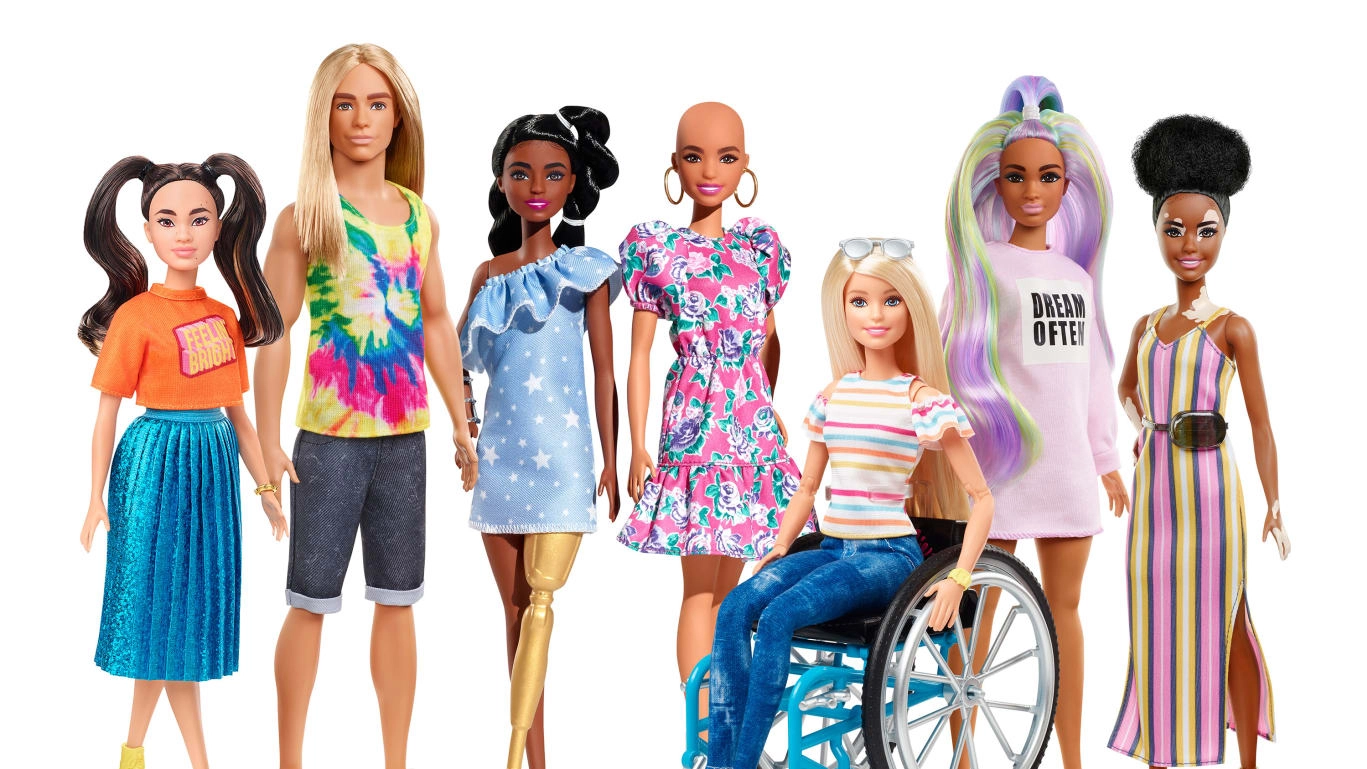 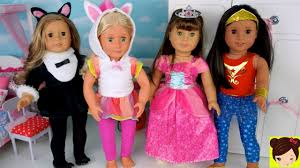 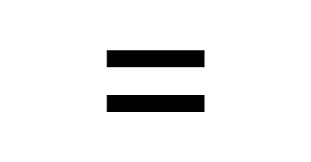 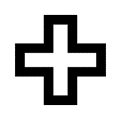 SUMA
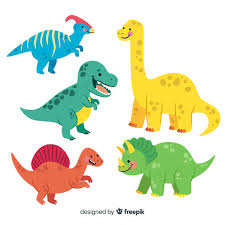 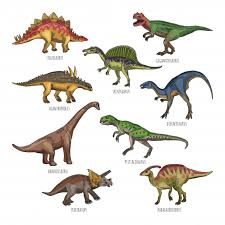 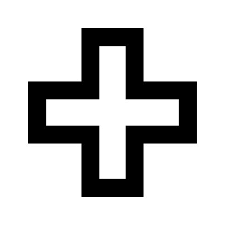 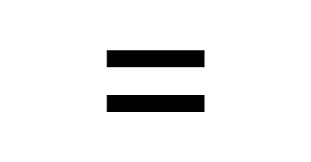 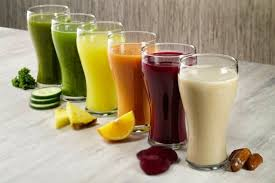 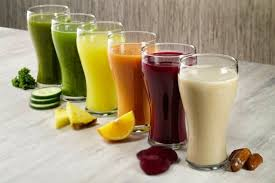 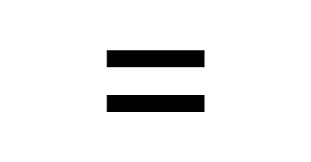 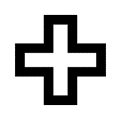 SUMA
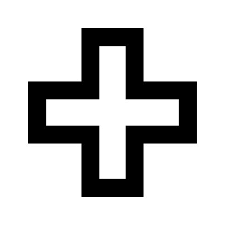 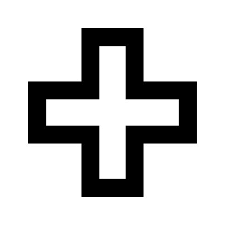 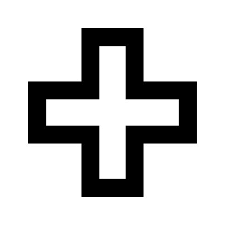 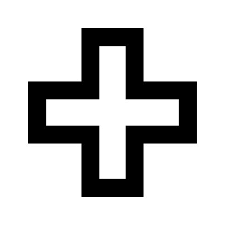 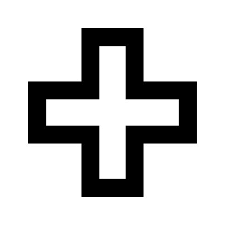 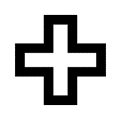